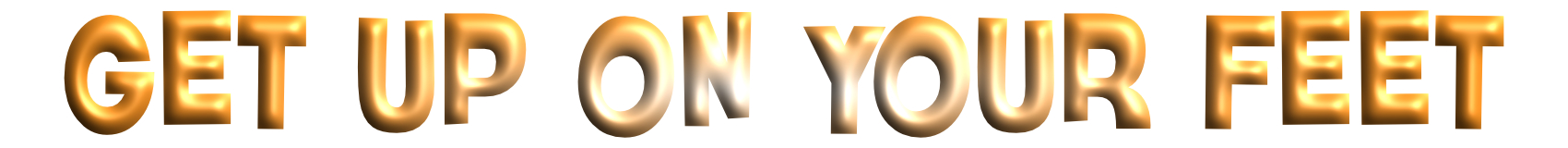 1
shout:
Get up on your feet!
Get up on your feet!
Get up on your feet!
Put your hands together!
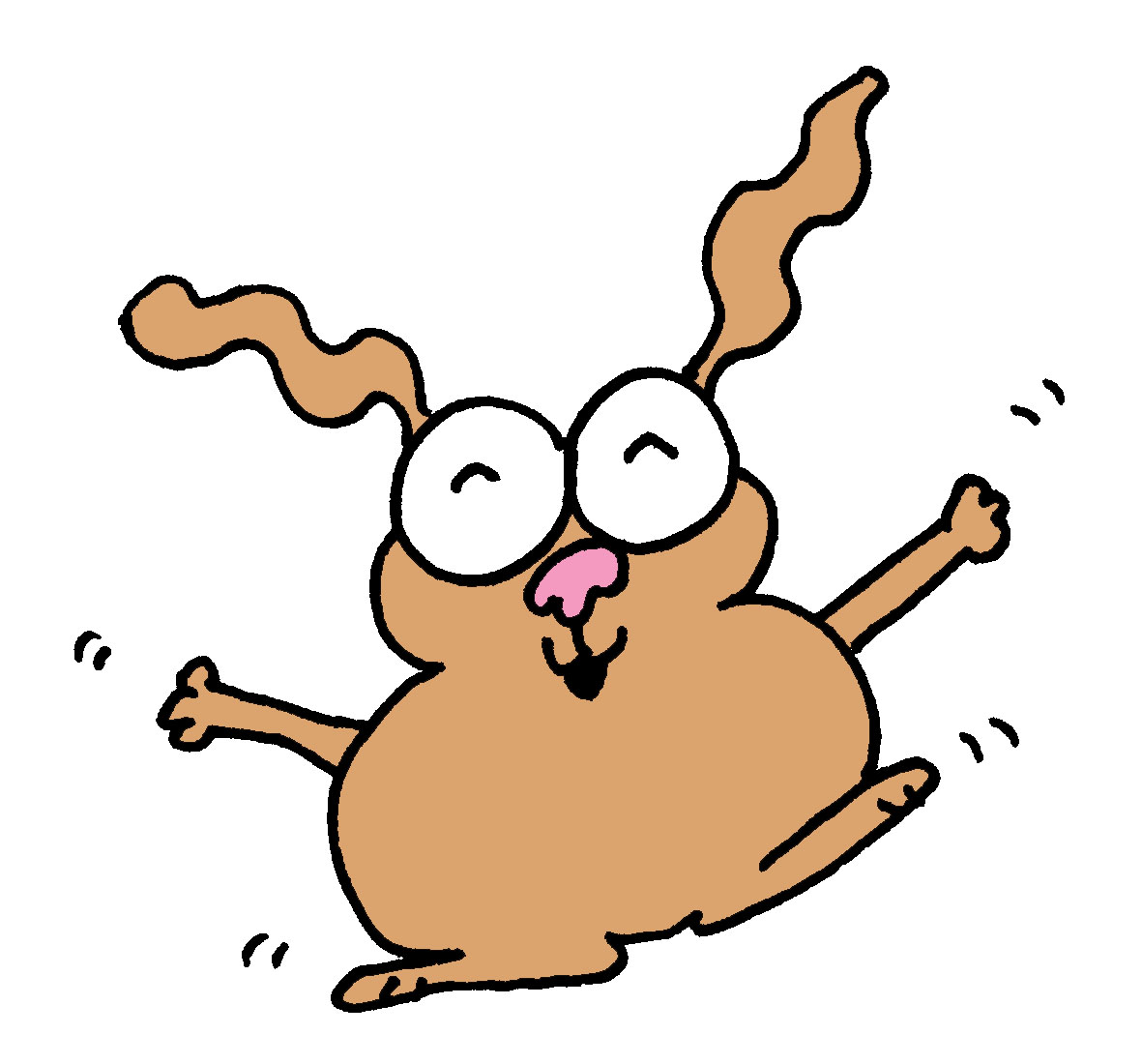 2
Get up on your feet!
Get up on your feet!
Get up on your feet!
Put your hands together!
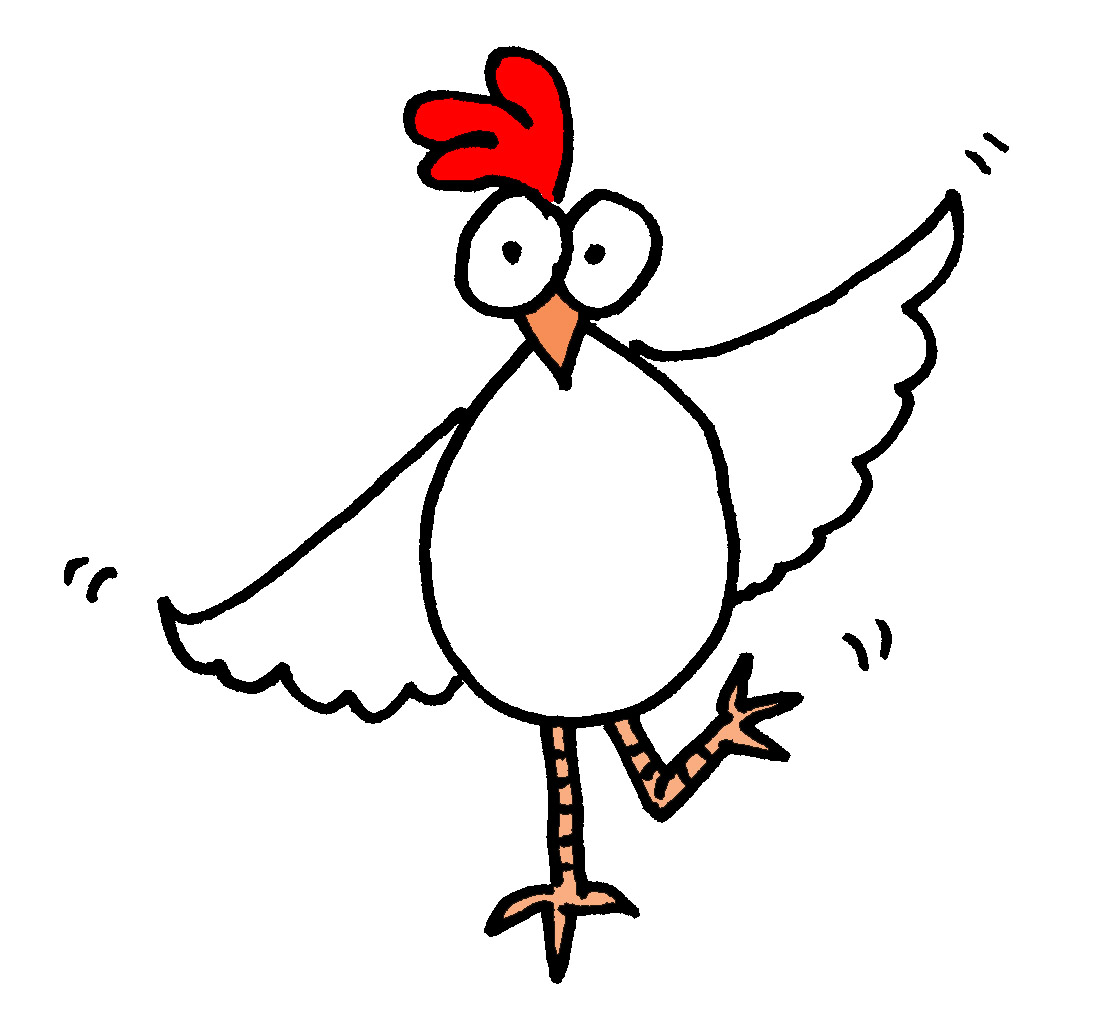 3
sing:
Feel the groove!
Time to move!
That’s the beat!
Move your feet!
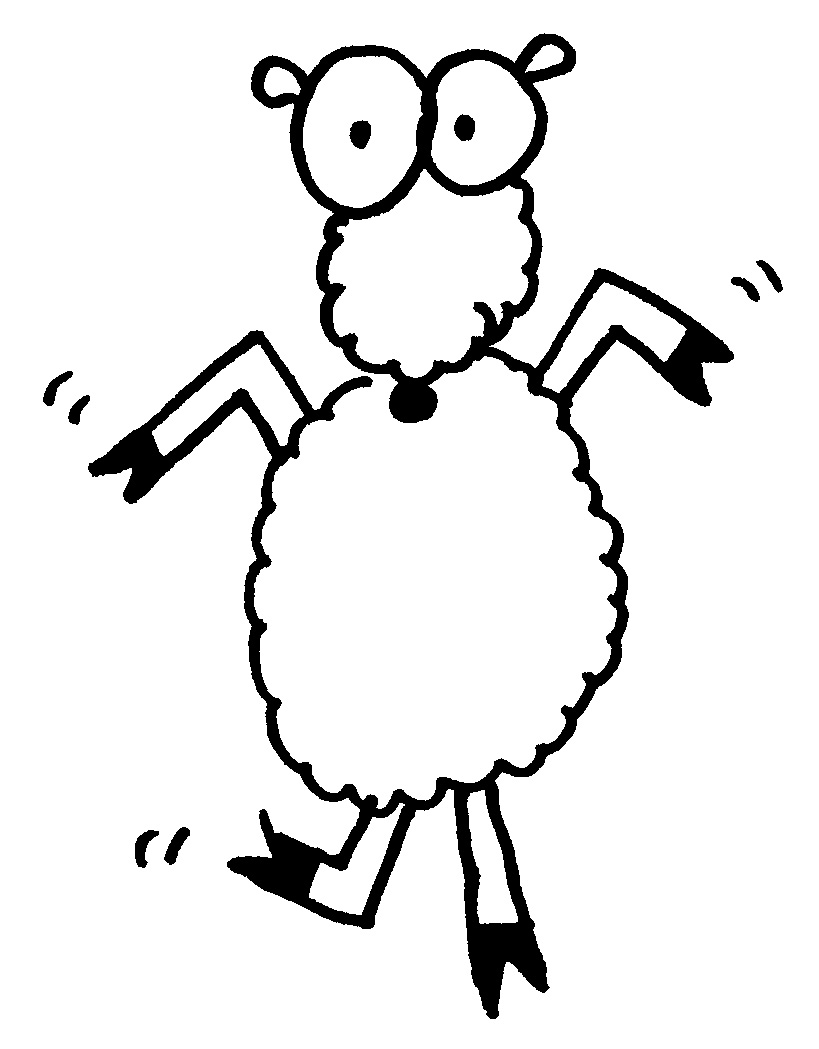 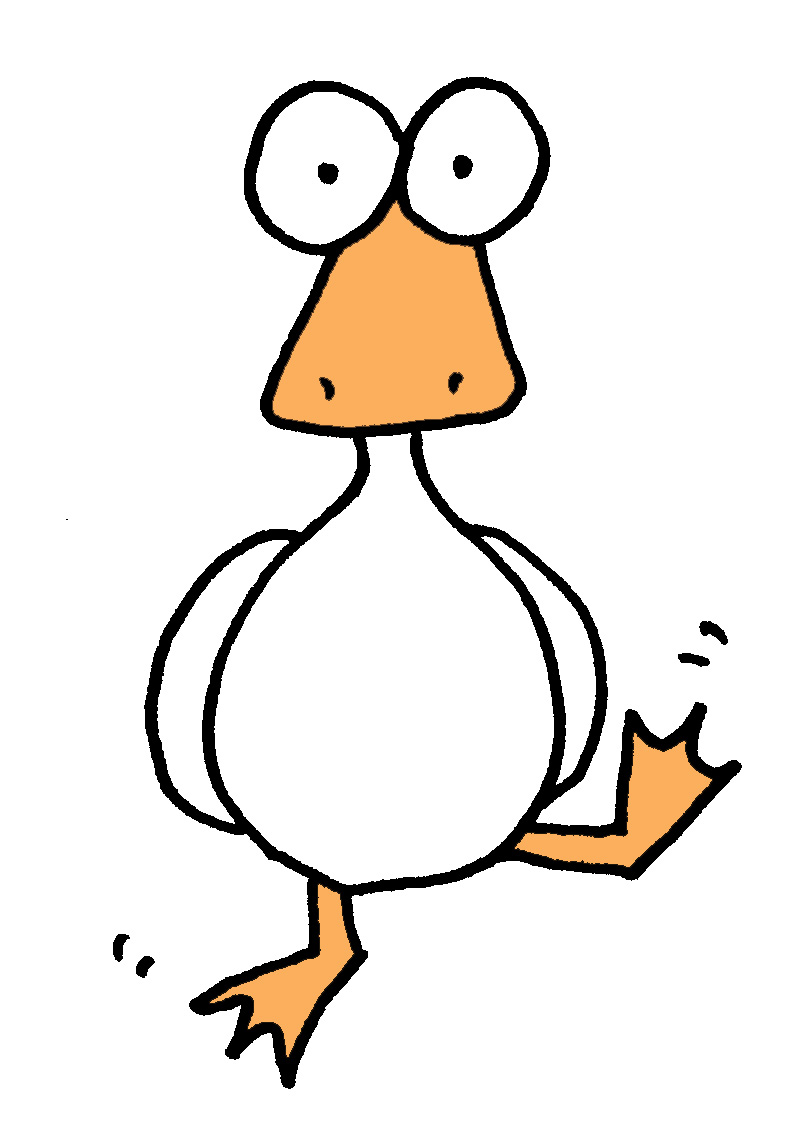 4
shout:
Get up on your feet!
Get up on your feet!
Get up on your feet!
Put your hands together!
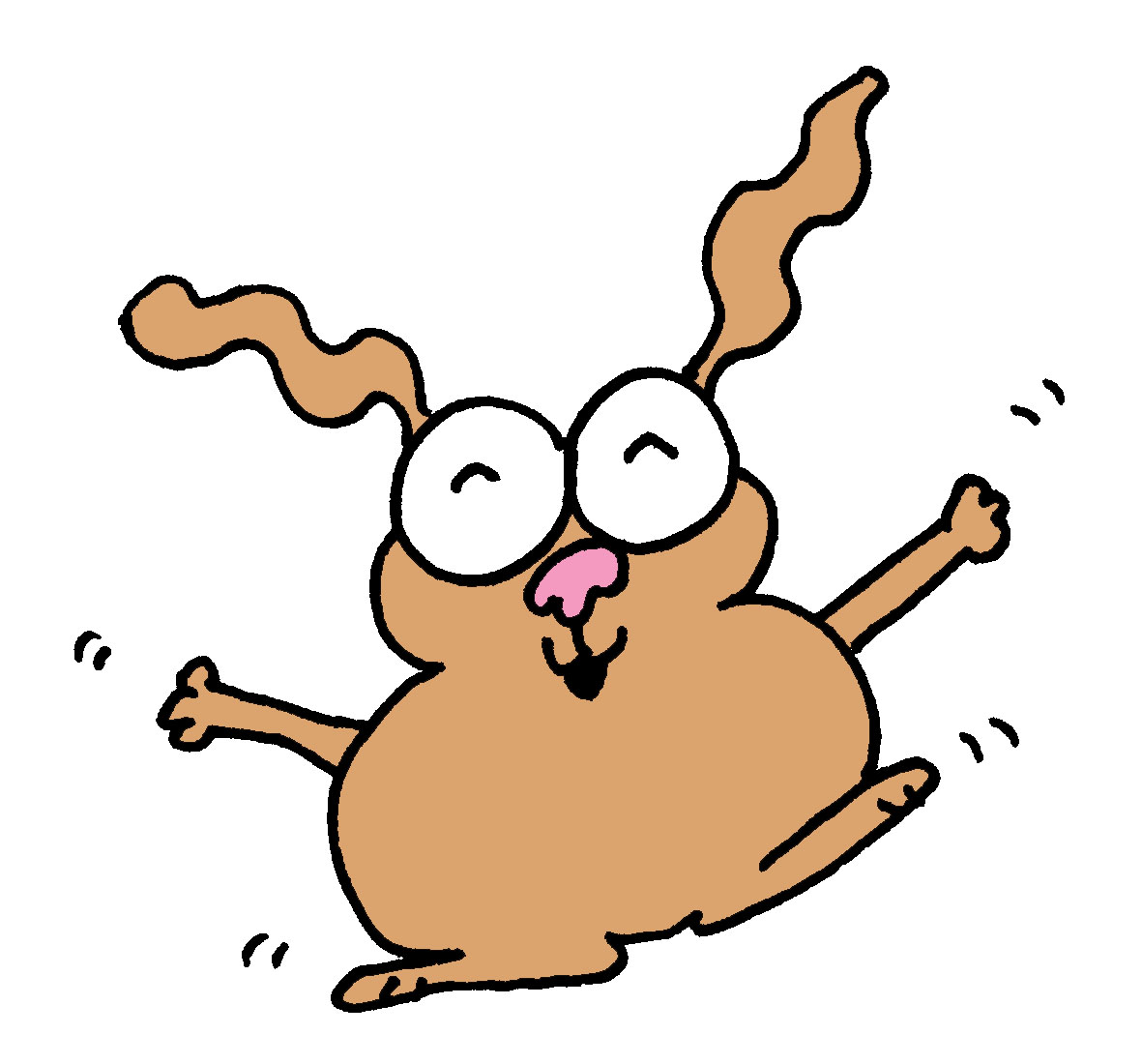 5
Get up on your feet!
Get up on your feet!
Get up on your feet!
Put your hands together!
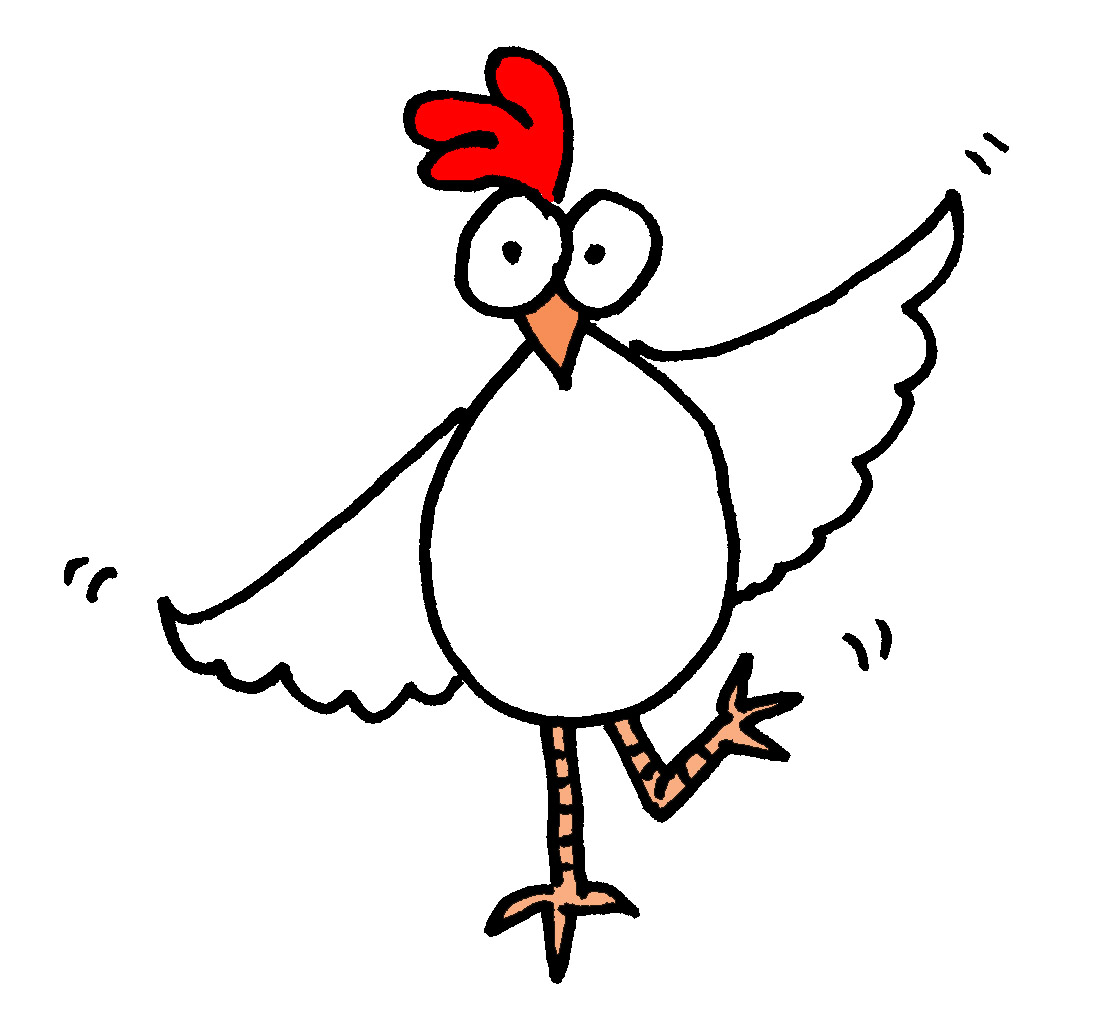 6
sing:
Feel the groove!
Time to move!
That’s the beat!
Move your feet!
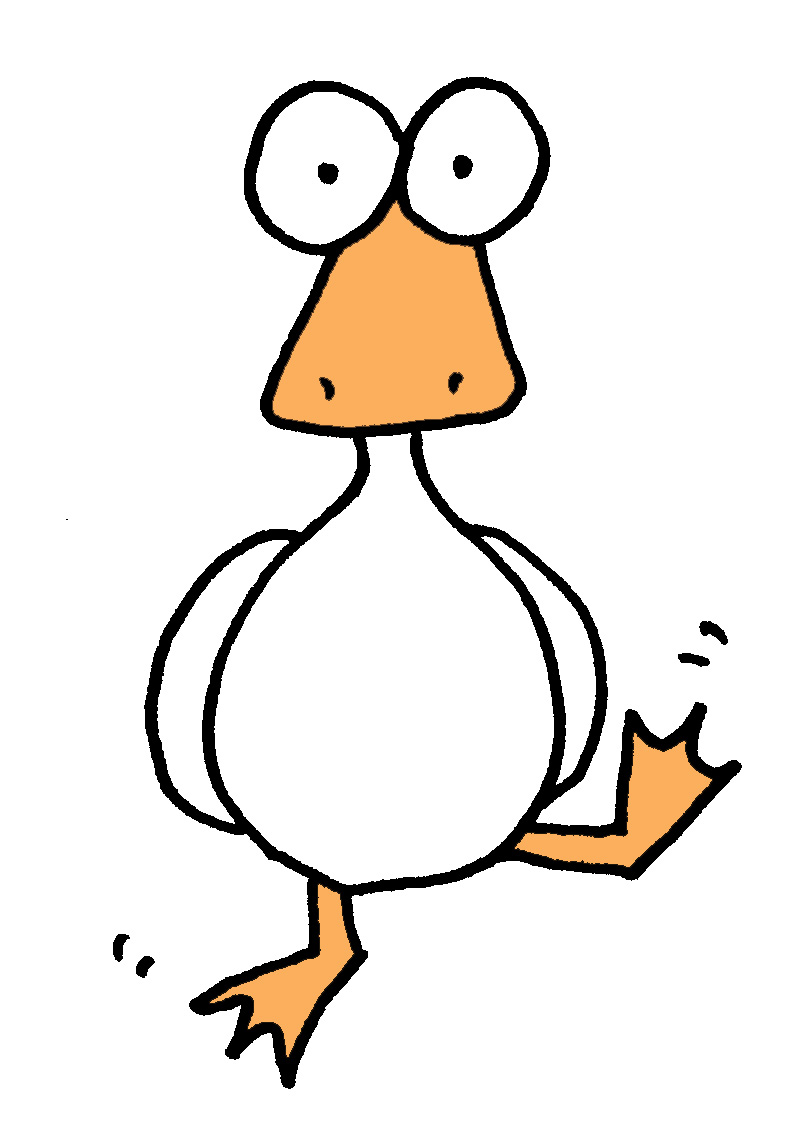 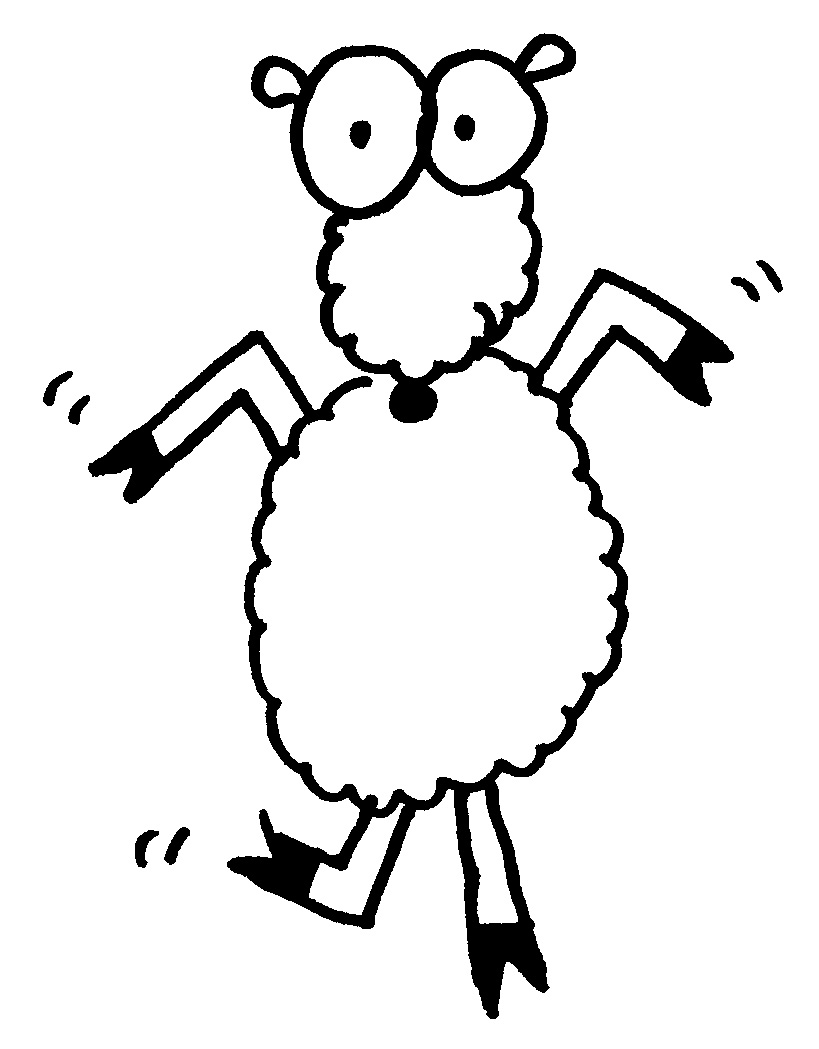 7
shout:
Get up on your feet!
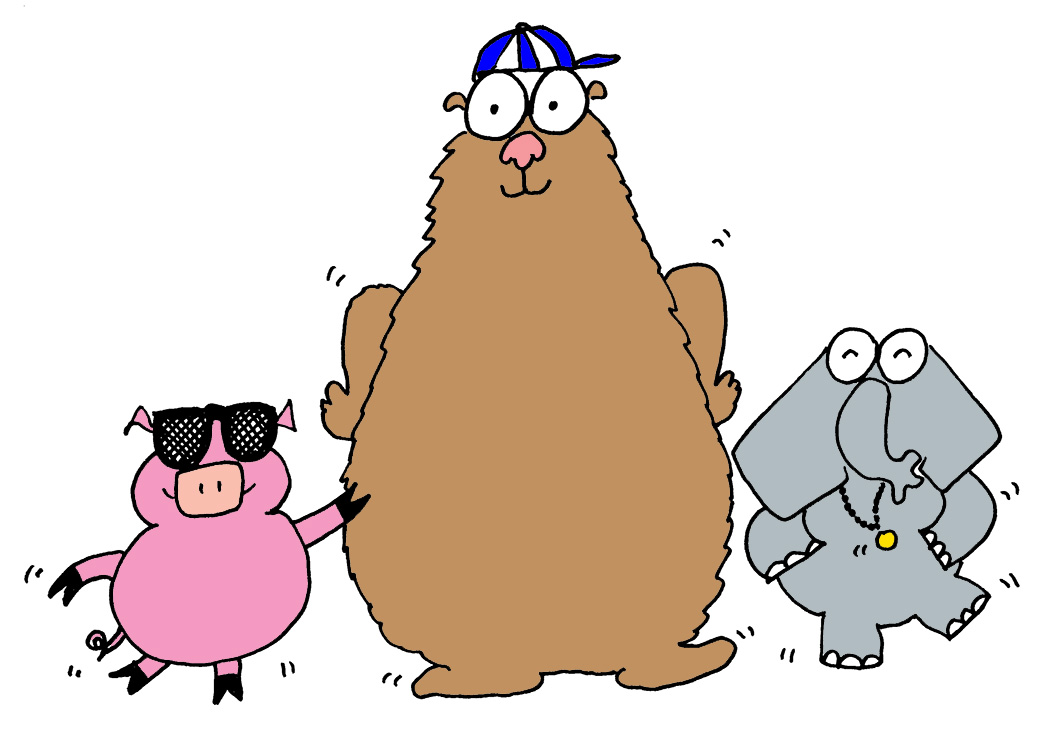 8